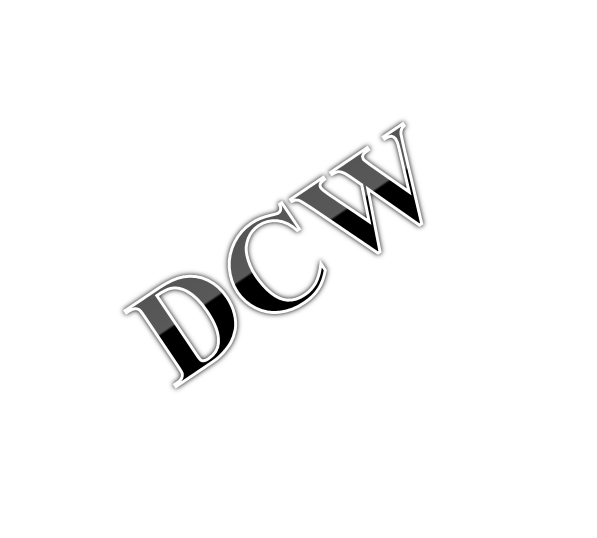 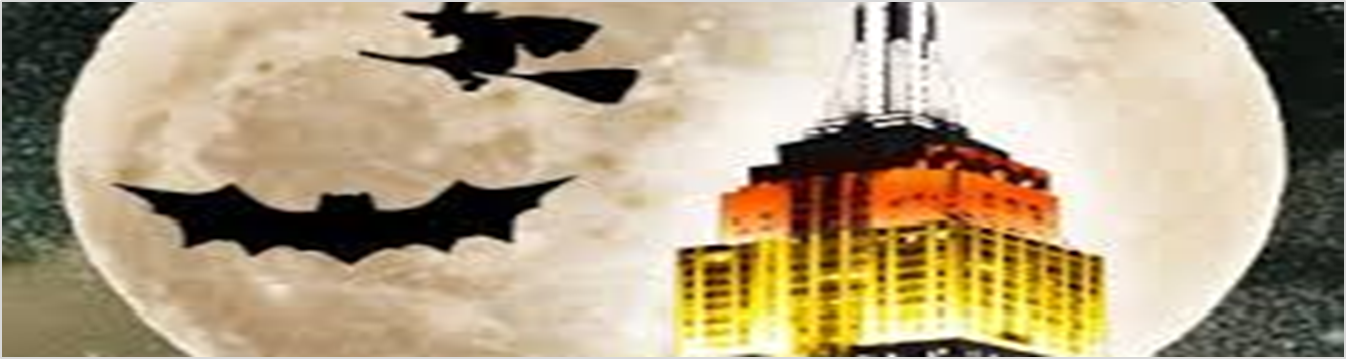 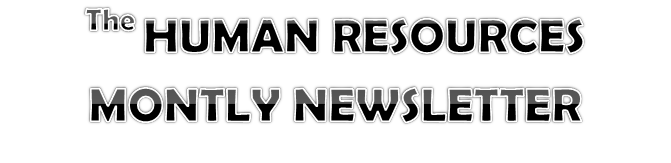 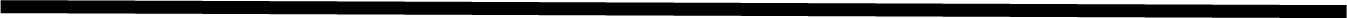 The News Laid Out Week by Week!
October 2015
Message from the CEO / CFO
CEO Gabriel E. Miller

Hello Diverse City Wear, welcome to a brand new year. I know that this year will be better than the last. We will project for $2,000,000 in revenue this year. I know that there are somethings that might seem difficult at first, but I know that together as a team we will achieve great success. Remember Sam Walton’s wise words “We  are all working to together; that’s the secret.” We as a team have found our differentiator from other firms; we are now filling a market where our competitors are not, we have become a global clothing and accessories company. Thank you for being a part of Diverse City Wear and always remember; Be Diverse, be open, be you.
CFO Alejandro Fernandez

Inspiration is a form of hope that can be unraveled through your own interpretation of great success. It’s important to understand the concept of inspiration and why we see it as an enlighten or motivational term. We fail only to understand our failure and mistakes we had previously chosen to only make our next step more wisely; don’t miscomprehend failure and inspiration as something negative but view it as something positive. Practice not until you get it right but until you could never get it wrong. As I always tell myself and to others “It is not who you are underneath, but it is what you do that defines.”
QUOTE
Complaining about a problem without posing a solution is called whining.
 -President Theodore Roosevelt
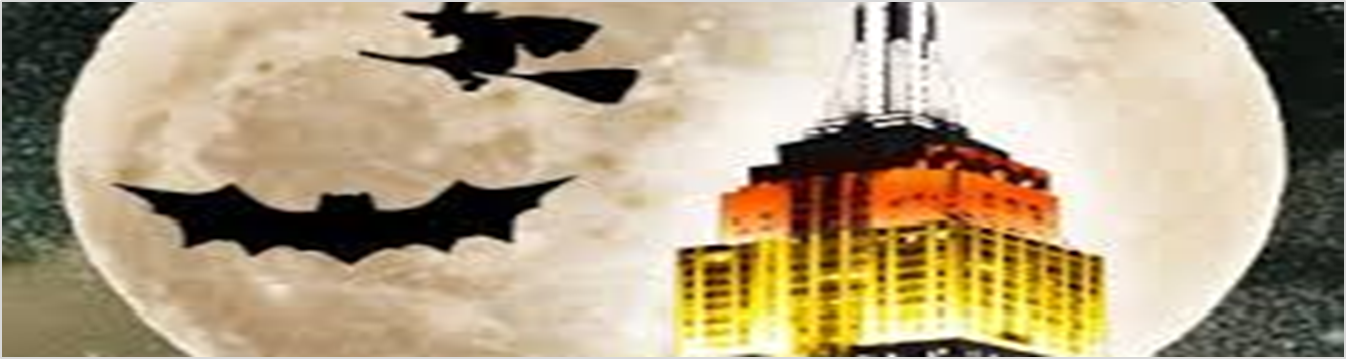 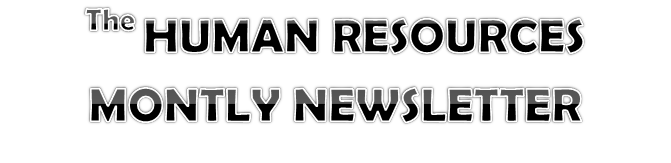 DCW
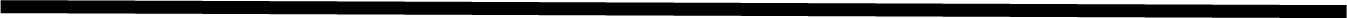 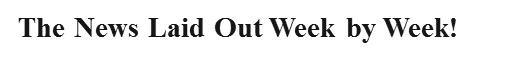 October 2015
Department of the month

Congratulations Marketing you are the Department of the Month! It takes teamwork and dedication to have a great Department. Marking you have truly hit it out of the park this Month.
Current EVENTS
Networking
Attendance log updated 
Trip to LIU 
Networked with other firms and CEO’s
presented our elevator pitches 
Museum of Finance
Employee of the month

Congratulations Cosmo Tellez you are the employee of the month!
HAPPY Birthday! 

July - September 
Daniel Ortega: July 6
Jose Hernandez: September 4
Miguel Marrero.: September 5
Ms. Mitchell: September 27
October
Mahdi Chowdhury: October 25
Karla Loor: October 28
New product Arrivals

Men & Women Halloween Costumes
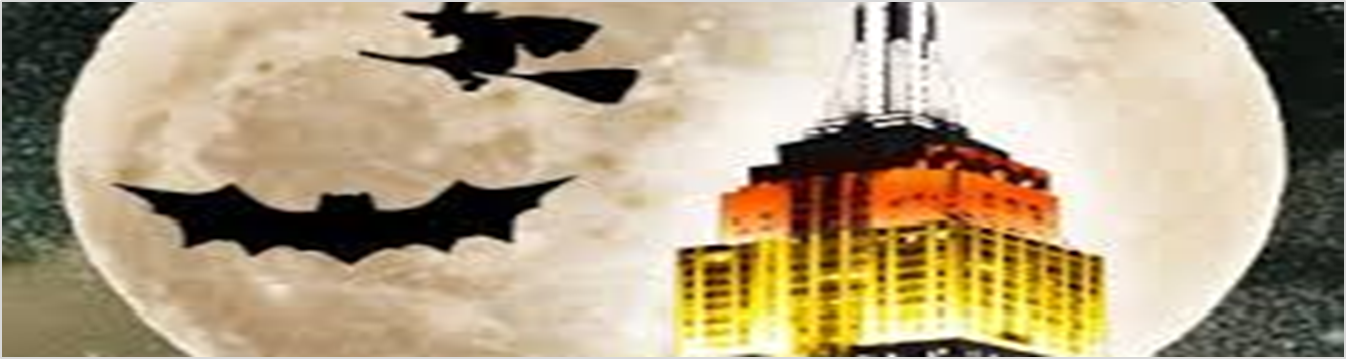 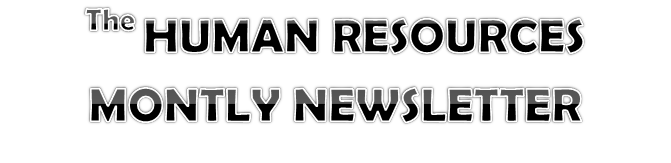 DCW
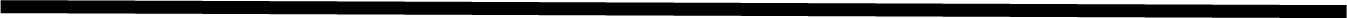 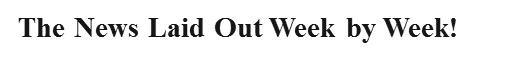 October 2015
Scary Stories
Thump, Thump, Drag

One night, a 16 year old girl was babysitting for two young boys. Their parents weren’t due to come home until very late, so she let them stay up and watch some TV. 

One of the boys was flipping channels when he came to an emergency news bulletin. The reporter said that a crazed murderer had escaped from a nearby insane asylum and was on the run from the local authorities. He was believed to be in the area and was armed with a hatchet. The police cautioned residents to lock their doors and windows because the man was extremely dangerous.

The young boys began to panic and the babysitter didn’t want them to get upset, so she put them to bed early. As she tucked them in, they kept asking her if she had locked all the doors and windows. She assured them that she would lock everything. Then she went back downstairs and resumed watching television.

Some time later, one of the boys was awoken by a loud crash. He wasn’t sure if it was his imagination, so he sat up in bed and listened intently. After a while, he began to hear weird sounds coming from downstairs.

Drag. Thump thump drag. Thump thump drag.

He wondered if he was just letting his imagination run away with him. Maybe it was just the sound of the babysitter watching television downstairs.

Thump thump drag. Thump thump drag. Thump thump drag.
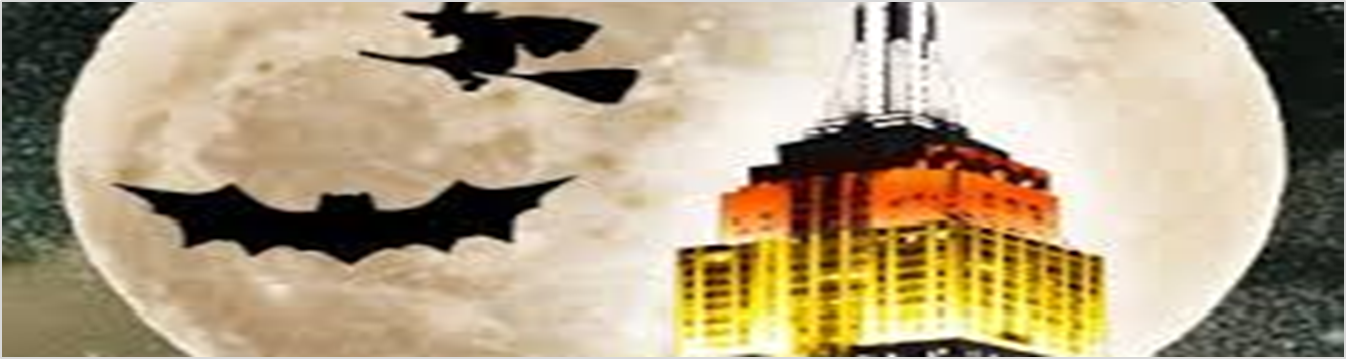 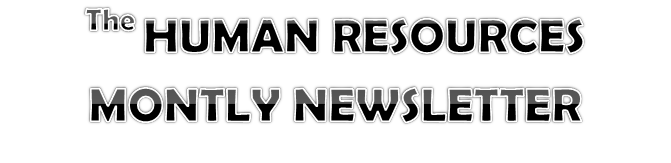 DCW
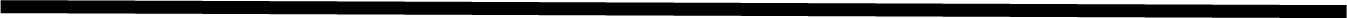 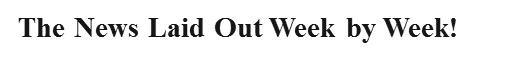 October 2015
Scary Stories Cont.
The boy heard the sound again and woke his brother. Together, they listened at the door to the bedroom.

Thump thump drag. Thump thump drag. Thump thump drag. 

The boys began to shake with fear. Terrified, they pushed their beds up against the door and barricaded themselves inside their bedroom.

Thump thump drag. Thump thump drag. Thump thump. 

The sounds eventually stopped, but the boys were too afraid to leave the safety of their bedroom. For hours, they cowered in their bedroom, with their beds jammed securely against the door.

Later that night, when the boys’ parents returned, they were shocked to find a gruesome scene. There was a trail of blood leading from the hallway all the way up the stairs. In a panic, the mother screamed out her son’s names. When the two boys heard their mother calling, they pulled back their beds and opened their bedroom door.

Lying at the top of the stairs, in a pool of her own blood, was their babysitter. Her arms had been cut off at the elbows and her legs had been cut off at the knees. She had used her bloody stumps to drag herself up the stairs, trying to warn them.

Now, that’s one dedicated babysitter!